«Оценка культурных экосистемных услуг в контексте учета природного капитала Новокузнецкого района Кемеровской области Российской Федерации»Building Bridges between Policy, Welfare Economics andAccounting                                                                24-26.04.2018, Bonn
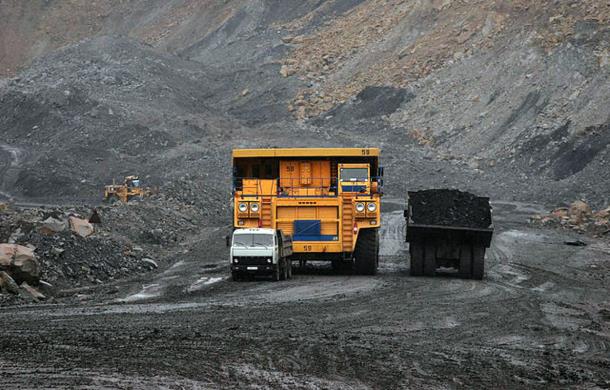 Лошадкин Константин Александрович, 
канд.геогр.наук, доц.
История оценки природного капитала в Российской Федерации - эксперимент по совершенствованию учета и социально-экономической оценке природно-ресурсного потенциала
1. В эксперименте участвовали 32 субъекта Российской Федерации (РФ). Были приняты постановления Глав субъектов РФ об организации учета и социально-экономической оценке природно-ресурсного потенциала.
2. 1993 г.  - создан Институт «Кадастр» как подведомственная организация Минприроды России  по научно-методическому обеспечению учета и социально-экономической оценке природно-ресурсного потенциала.
3. 1993 г., 1995 г. – проведены всероссийские семинары по совершенствованию учета и социально-экономической оценке природно-ресурсного 
потенциала на базе Института «Кадастр».
4. 1996-2000 гг. - Институтом «Кадастр» выполнены первые работы по имплементации методологии стоимостной оценки природных ресурсов. Под руководством профессора А. Маркандиа (Всемирный Банк) получены первые результаты по денежной оценке природного капитала субъекта РФ и муниципального района (Ярославская область).
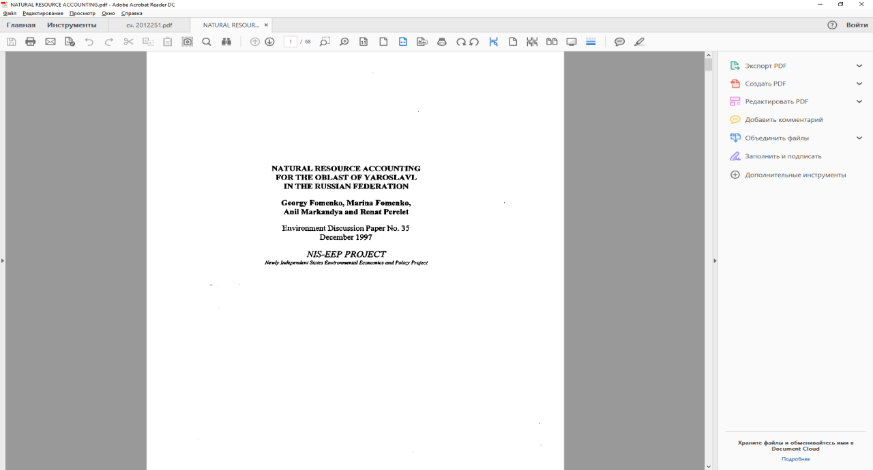 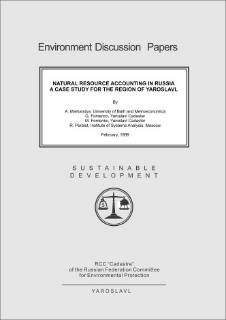 2
Наиболее значимые проекты по учету и оценке природного капитала (опыт Института «Кадастр»)
3
Библиотека
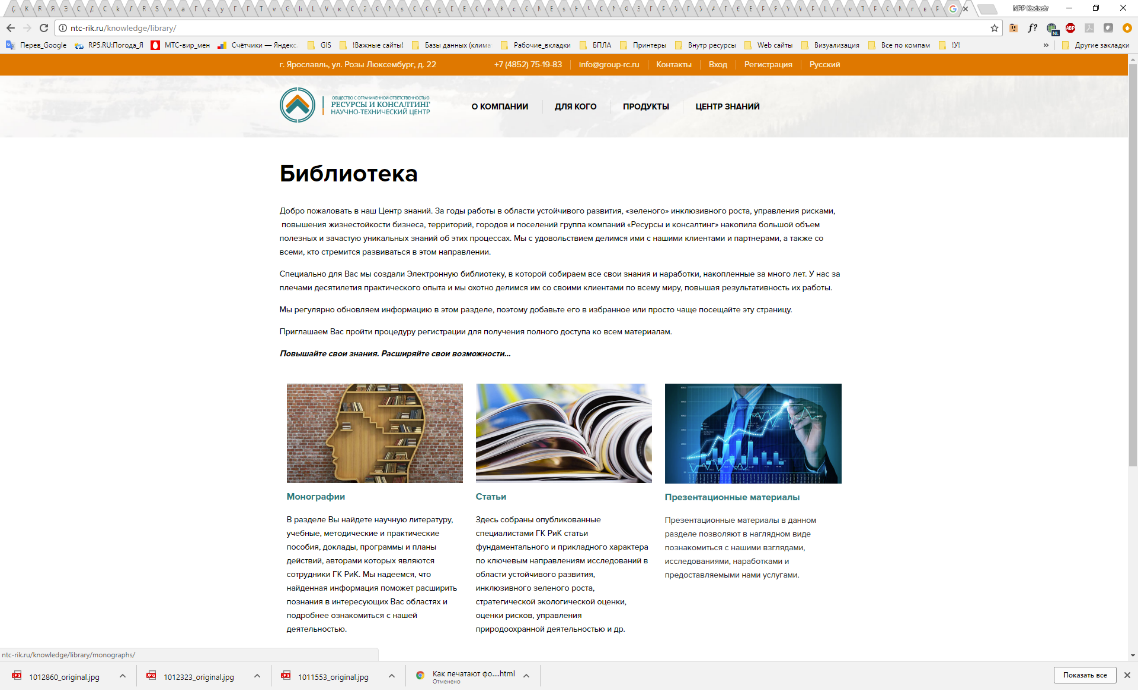 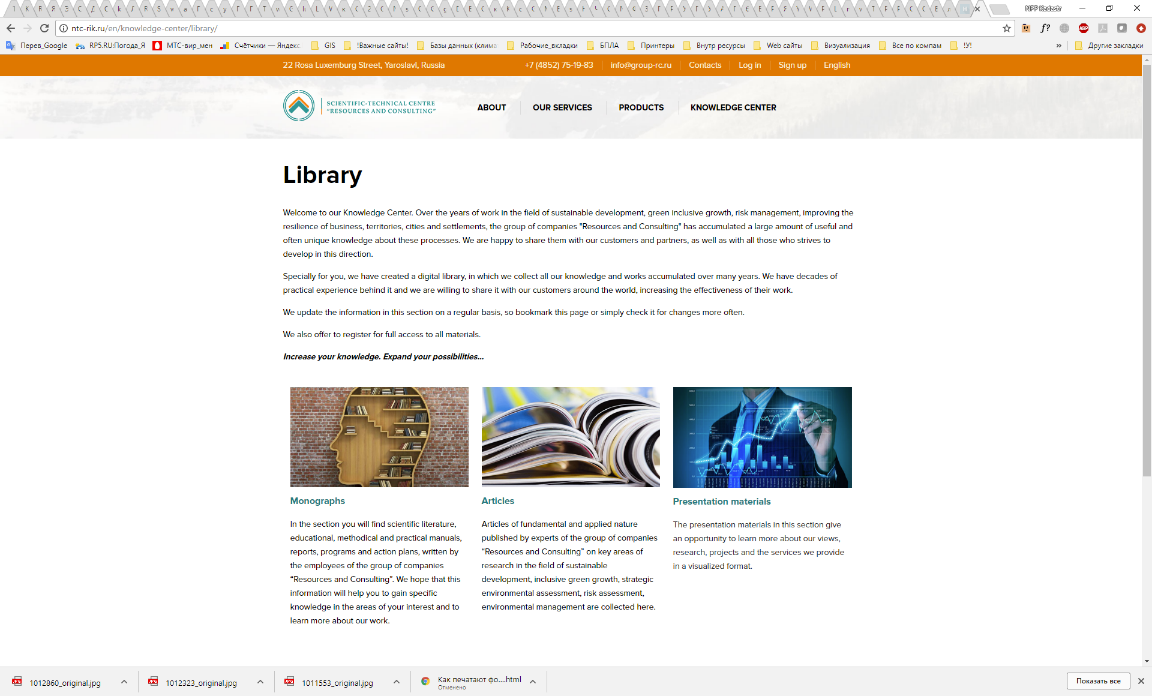 http://ntc-rik.ru/en/knowledge-center/library/
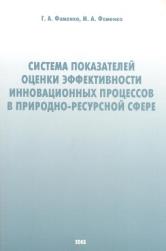 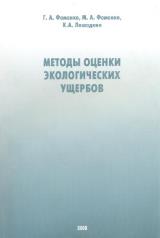 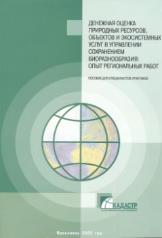 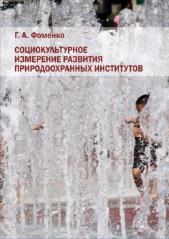 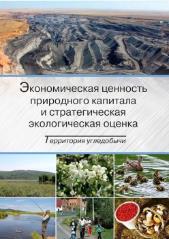 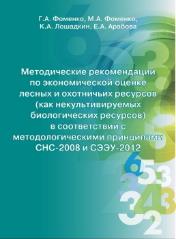 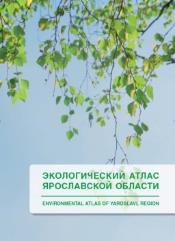 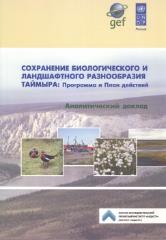 4
Краткая характеристика Новокузнецкого района Кемеровской области
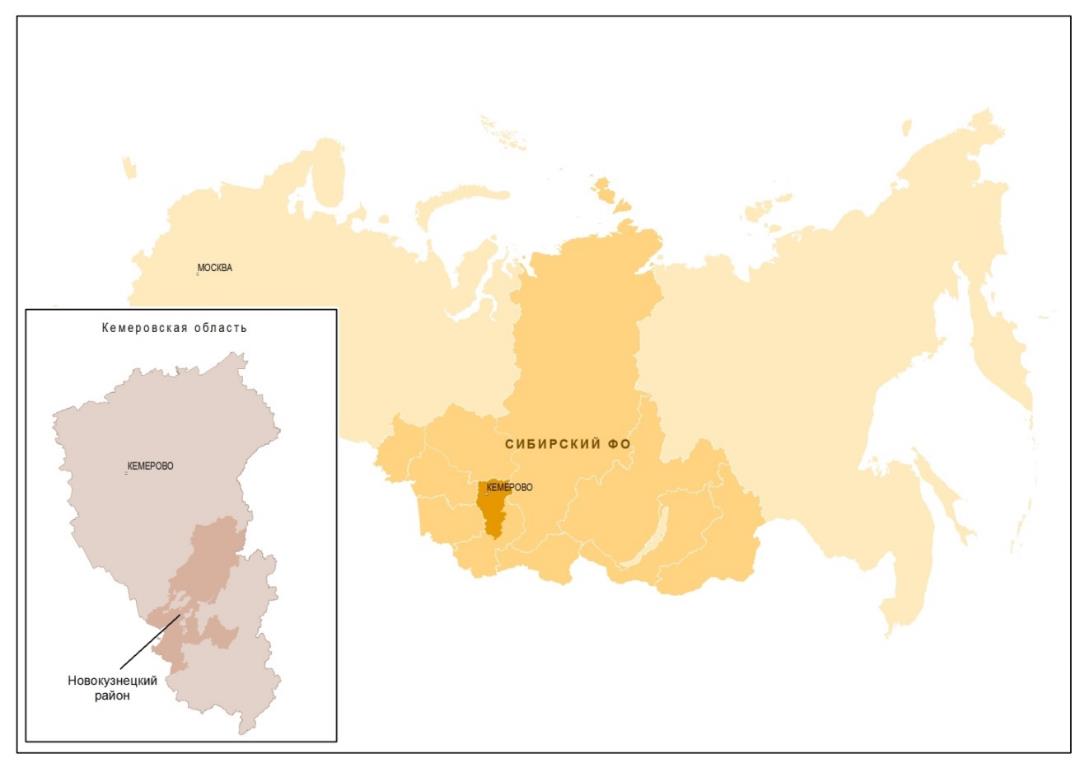 5
Состав работ по оценке
Важные особенности Новокузнецкого района для оценки культурных экосистемных услуг*:

- развитие угледобычи и проблемы сохранения ненарушенных природных территорий;
- высокая неформальная занятость домашних хозяйств в сфере заготовок природных ресурсов;
 востребованность бюджетного отдыха на природе.
 
* - Исследования выполнены в рамках проекта MNR и ПРООН «Задачи сохранения биоразнообразия  в политике и программах развития энергетического сектора России»
6
Основные экосистемы и участки угледобычи Новокузнецкого района
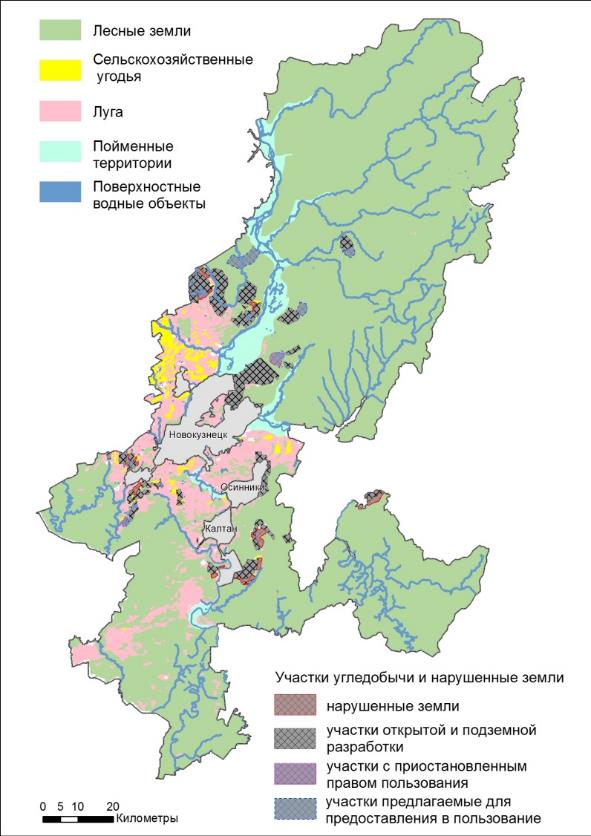 7
Экосистемы, культурные экосистемные услуги и выгоды
Источник: данные Института «Кадастр», 2017 г.
8
Методы оценки
9
Результаты оценки культурных экосистемных услуг Новокузнецкого муниципального района
10
Ценность культурных экосистемных услуг, тыс руб./год на 1га
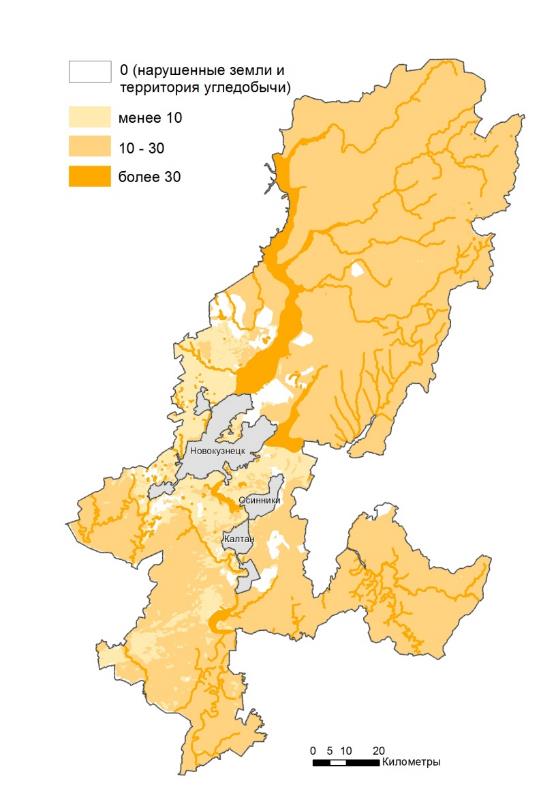 Ценность обеспечивающих экосистемных услуг и абиотических услуг (добыча угля), тыс руб./год на 1га
Ценность регулирующих экосистемных услуг, 
тыс руб./год на 1га
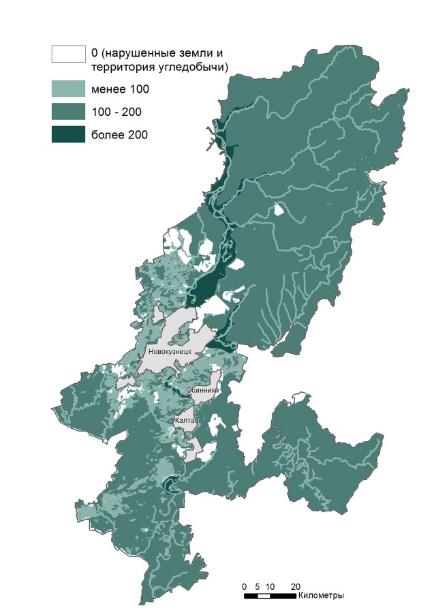 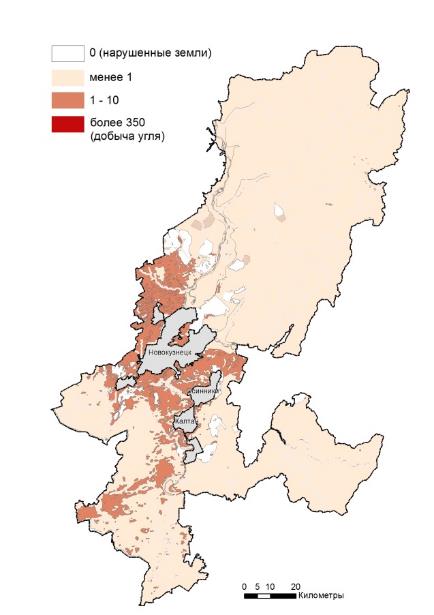 11
Доля культурных экосистемных услуг в природном капитале Новокузнецкого района, млн.руб./год
12
Обсуждение результатов оценки
1. Ценность культурных экосистемных услуг составляет 7% (16128,7 млн.руб/год) от ценности природного капитала Новокузнецкого района (226 720 млн руб./год).2.В отличие от абиотических услуг (угледобычи), культурные экосистемные услуги обладают более устойчивым во времени (имеют возобновляемый характер)   потенциалом занятости местного населения. Это обстоятельство играет важную роль в экономике домашних хозяйств, обеспечивая благосостояние населения. 3. Внимание к культурным эксистемным услугам повышает зинтересованность местного населения и власти в сохранении ненарушенных экосистем, биоразнообразия, памятников природы и культуры.
13
Благодарю за внимание! 

www.ntc-rik.ru
www.nppkad.ru
www.nipik.ru
150043, г. Ярославль, 
ул. Розы Люксембург, 22 
тел. (4852) 75-76-46
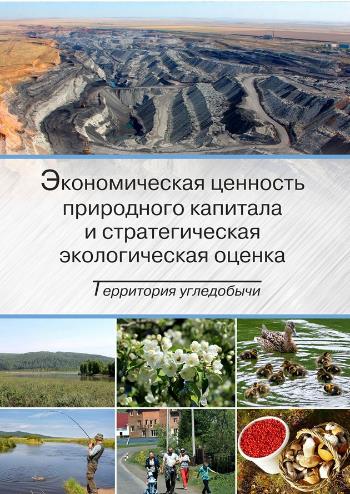 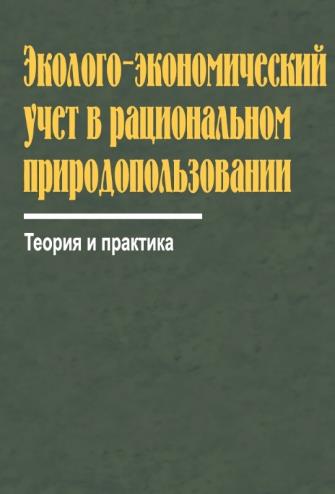 Фоменко Г.А., Фоменко М.А., Лошадкин К.А., Михайлова А.В., Арабова Е.А.
14
14